Типичные ошибки при разработке программ дополнительного образования детей и молодежи с повышенным уровнем изучения образовательной области, темы, учебного предмета или учебной дисциплины
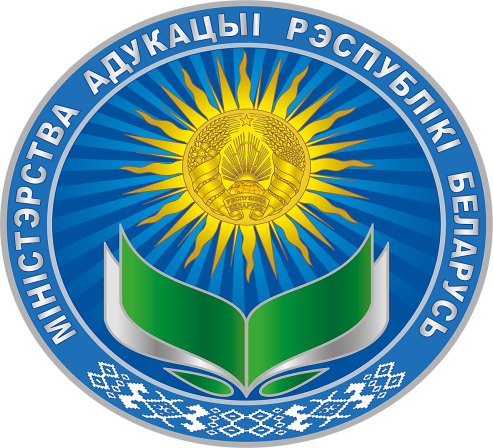 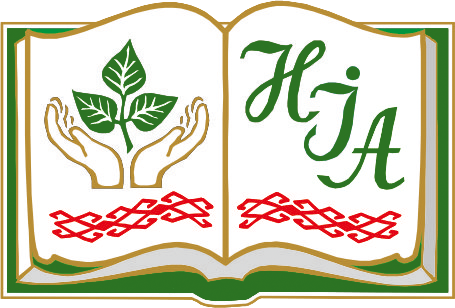 Братухина Ольга Петровна

Национальный институт образования 
Министерства  образования Республики Беларусь
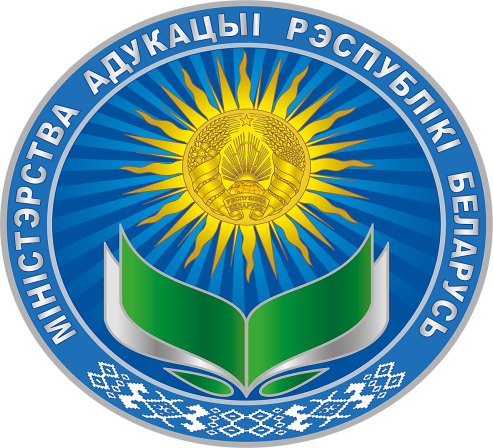 Приказ Министерства образования № 641 от 23.10.2017 г.
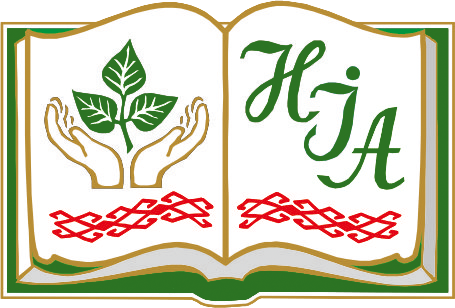 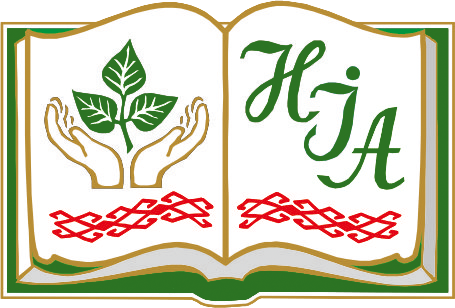 это серьёзные, смысловые ошибки, которые указывают на несоответствие целевой установки реальному содержанию, представленному в программе
орфографические;
пунктуационные (отсутствие запятых, точек с запятой);
стилистические ошибки (встречается стилевой разнобой, смешение разностильной лексики);
технические, графические ошибки, описки и опечатки (не изменены окончания при копировании, пропуски, перестановки, добавление лишних букв, ошибки возникшие при переносе от одного носителя информации на другой)
Содержательные ошибки
Иные ошибки
Кодекс Республики Беларусь об образовании
Статья 239 
«Учебно-программная документацияобразовательной программыдополнительного образования детей и молодежи»
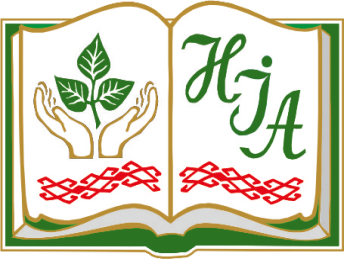 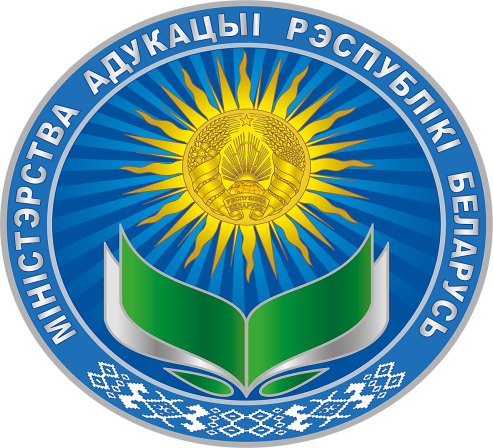 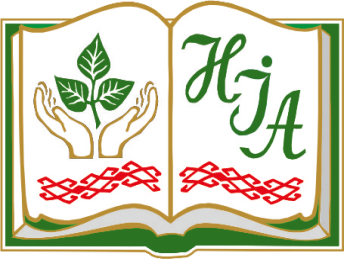 Содержание программы
Формы и методы реализации программы
Результаты обучения и формы аттестации учащихся
Титульный лист
Литература и информационные ресурсы
 (для педагога, учащегося)
Учебно-тематический план
Пояснительная записка
Титульный лист
 программы 
объединения по интересам
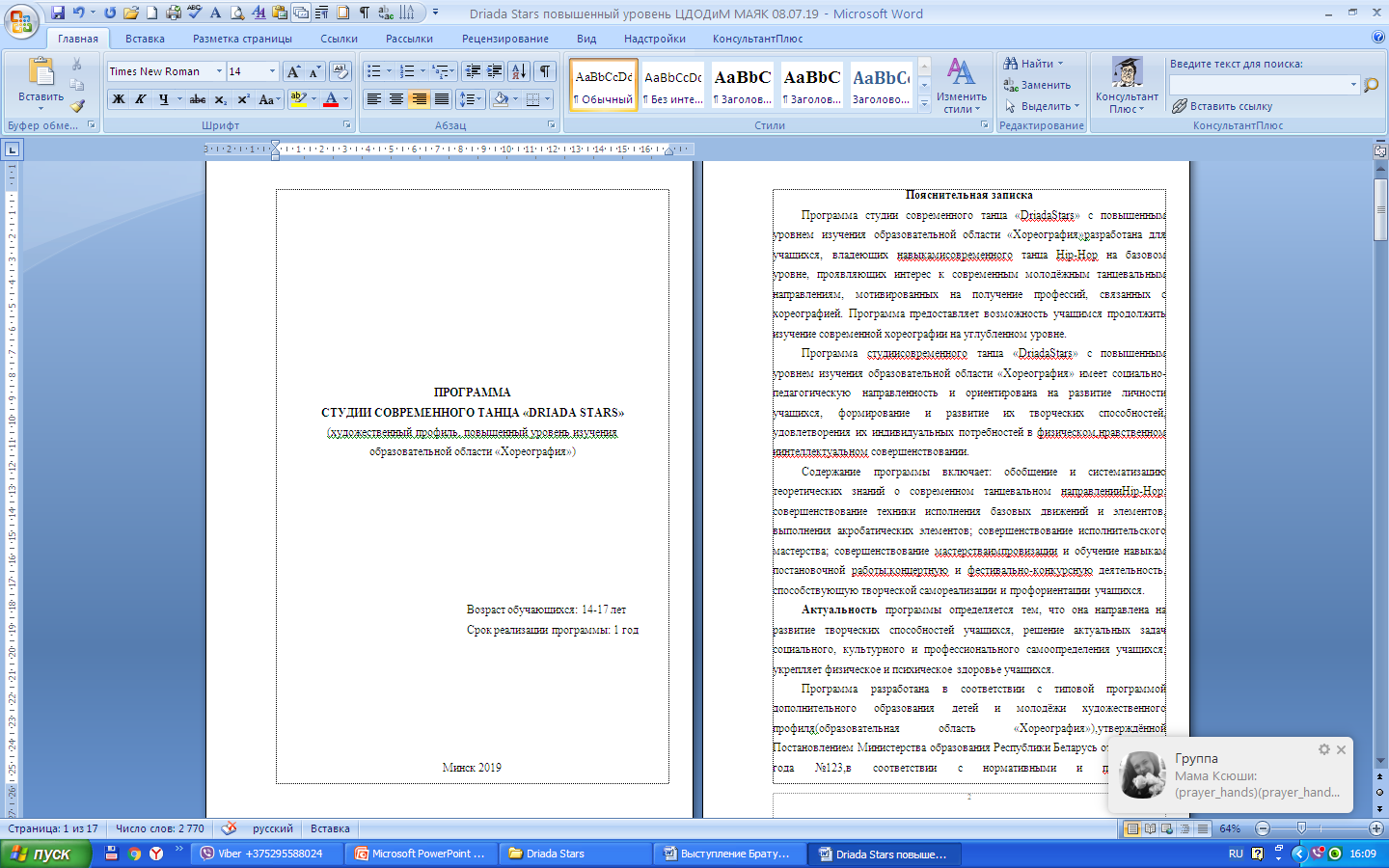 Титульный лист
 программы 
объединения по интересам
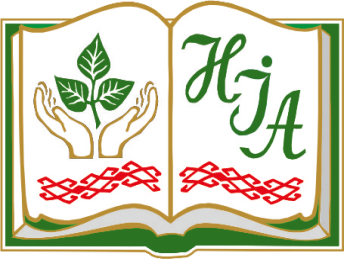 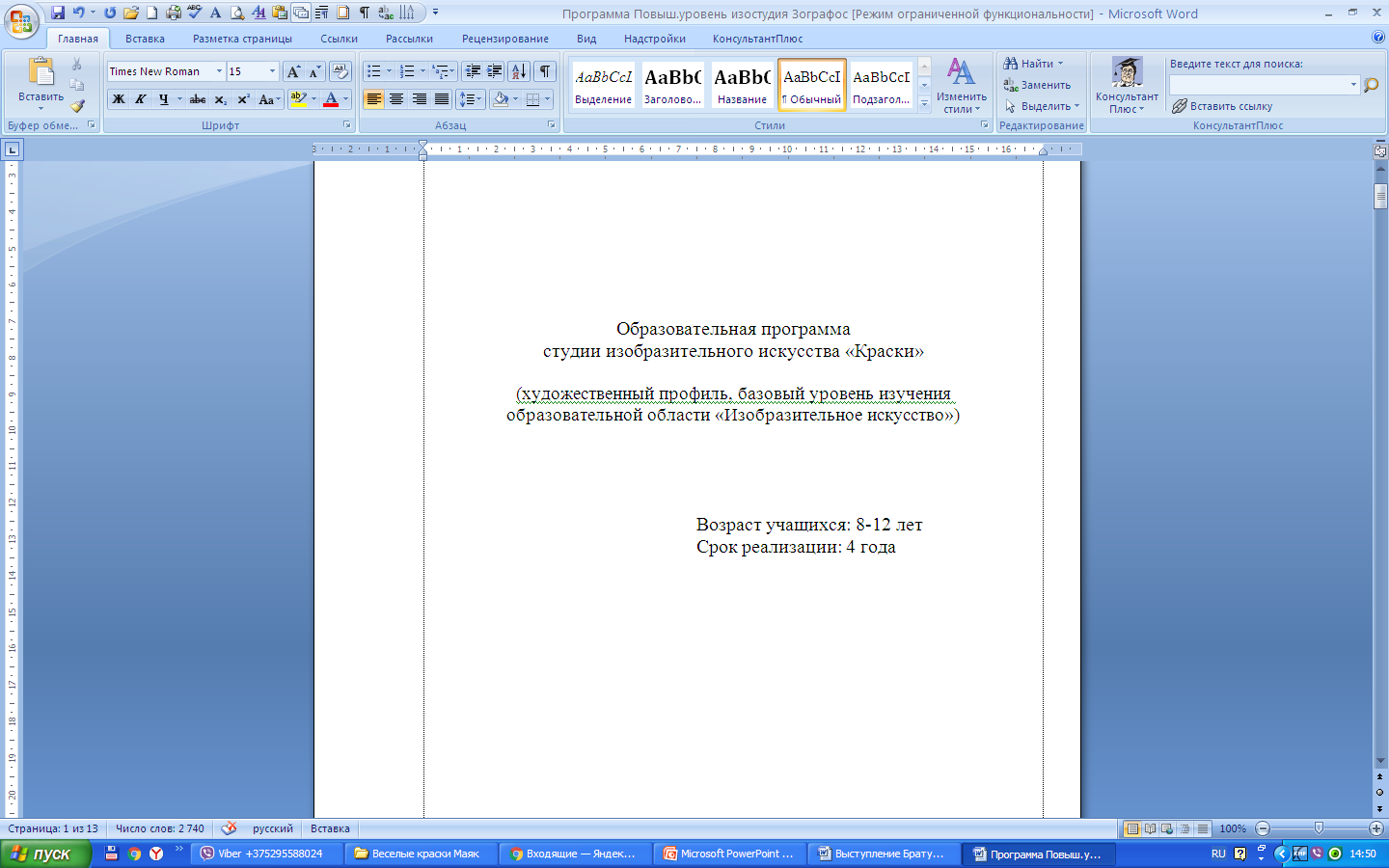 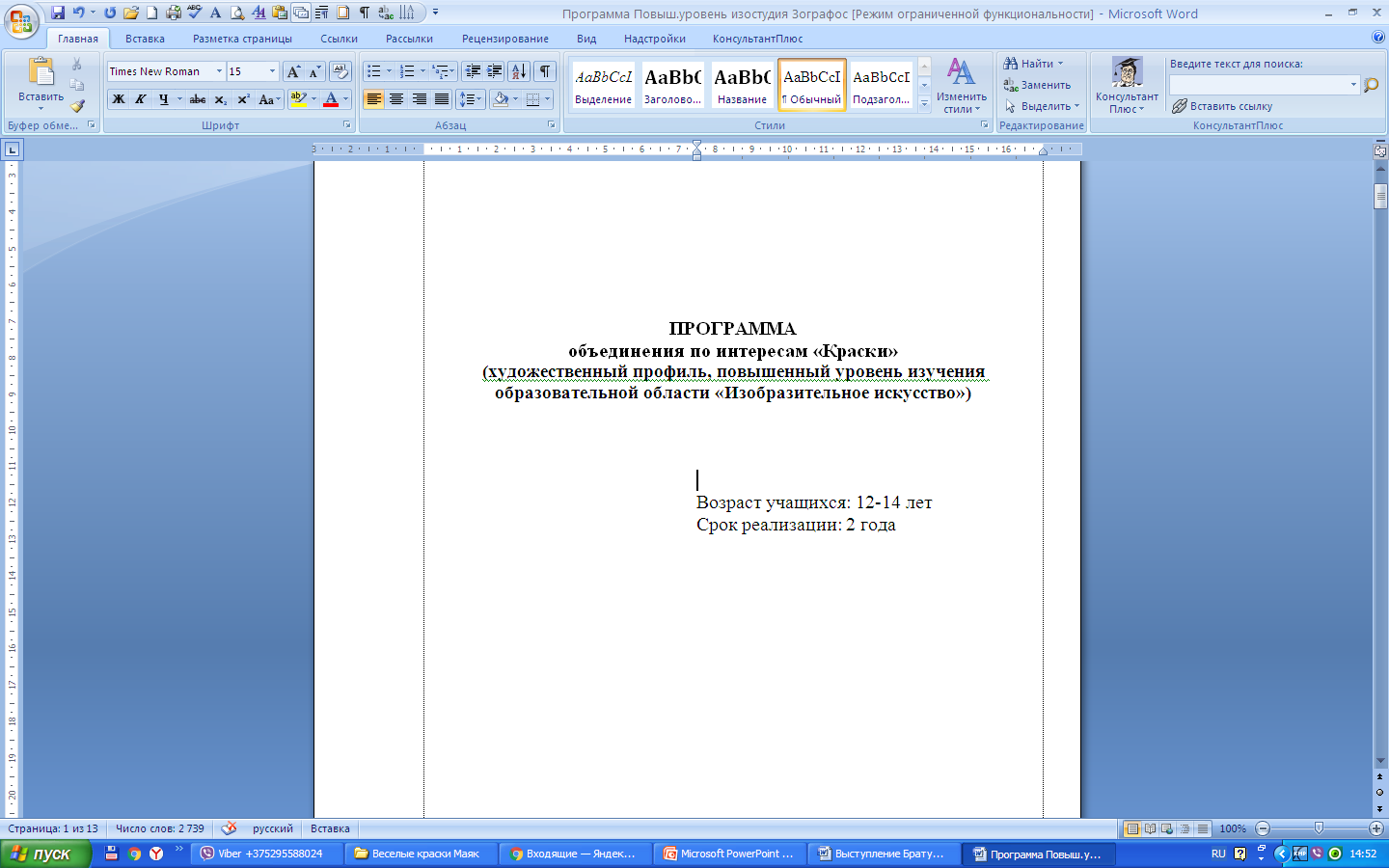 Базовый уровень изучения 
образовательной области
Повышенный уровень изучения 
образовательной области
Пояснительная записка 
программы 
объединения по интересам
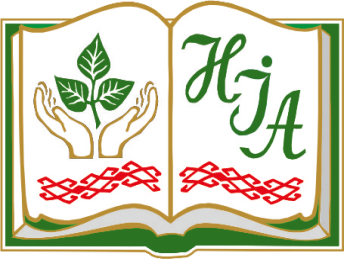 Пояснительная записка 
программы объединения по интересам
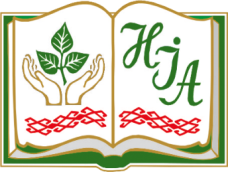 Постановление  Совета Министров Республики Беларусь 
№ 525 от 07 августа 2019 года
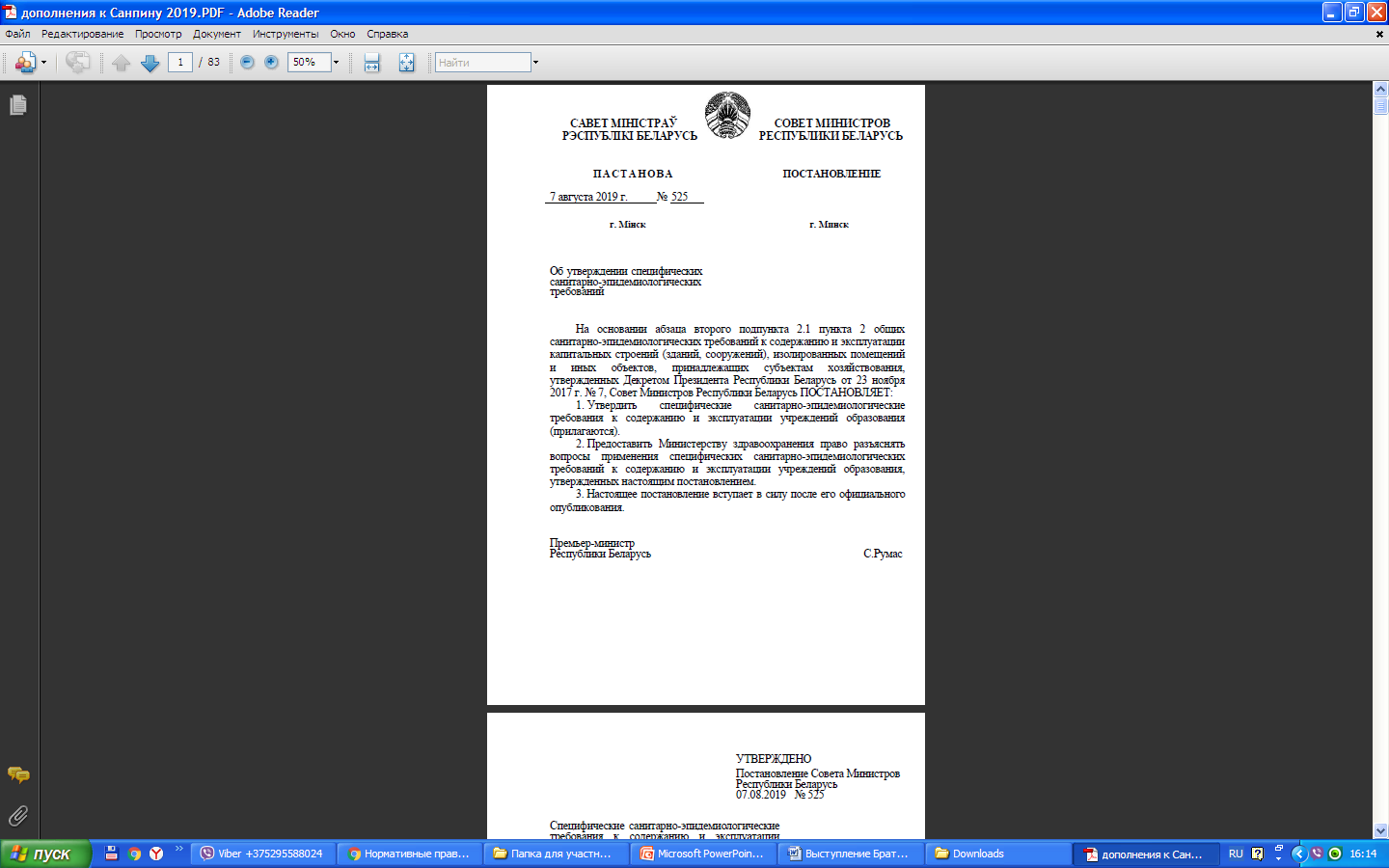 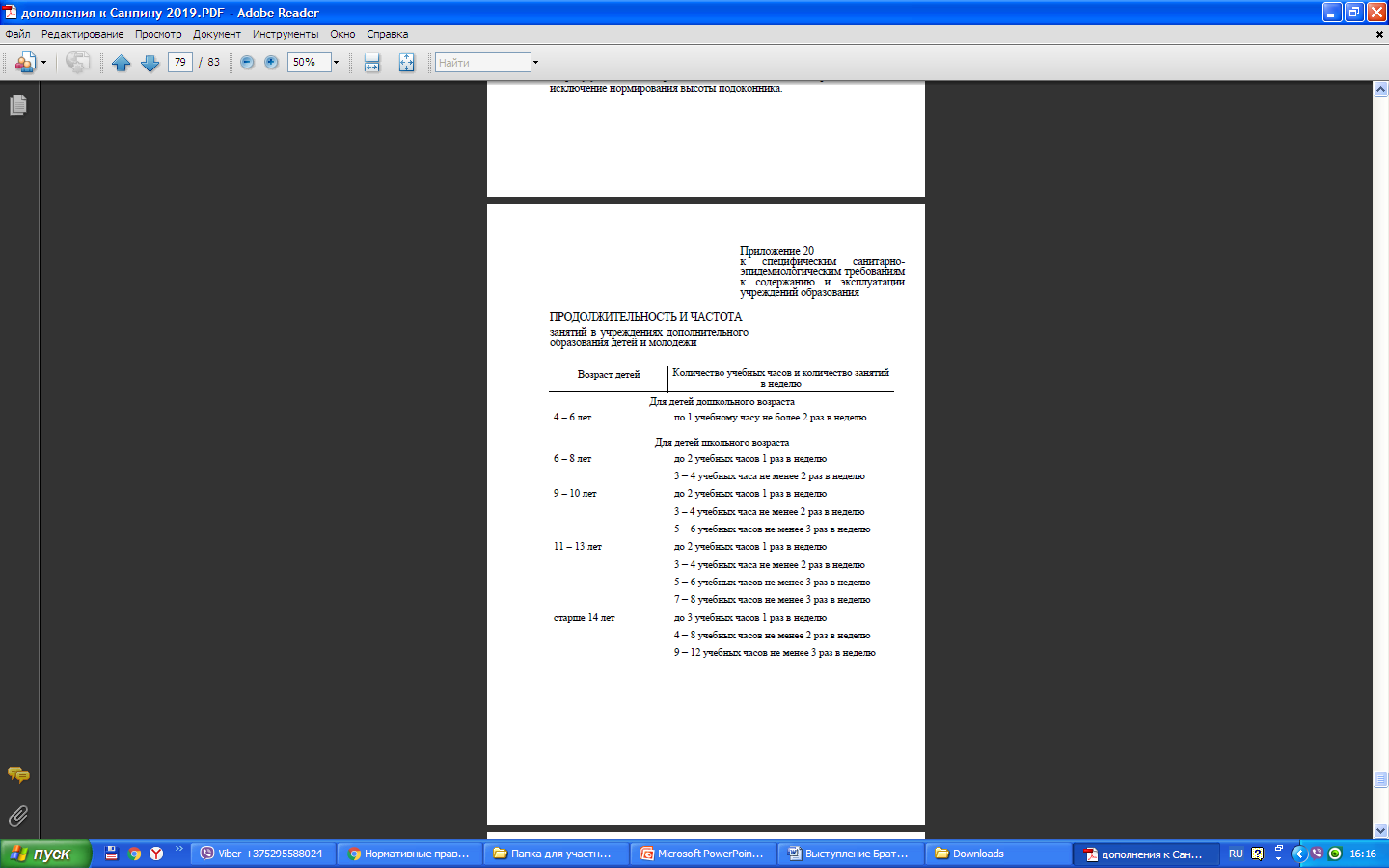 Пояснительная записка 
программы объединения по интересам
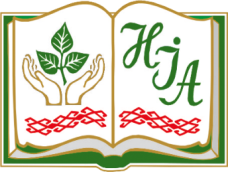 Структурный компонент программы объединения по интересам 
«Учебно-тематический план»
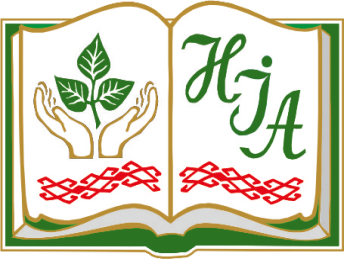 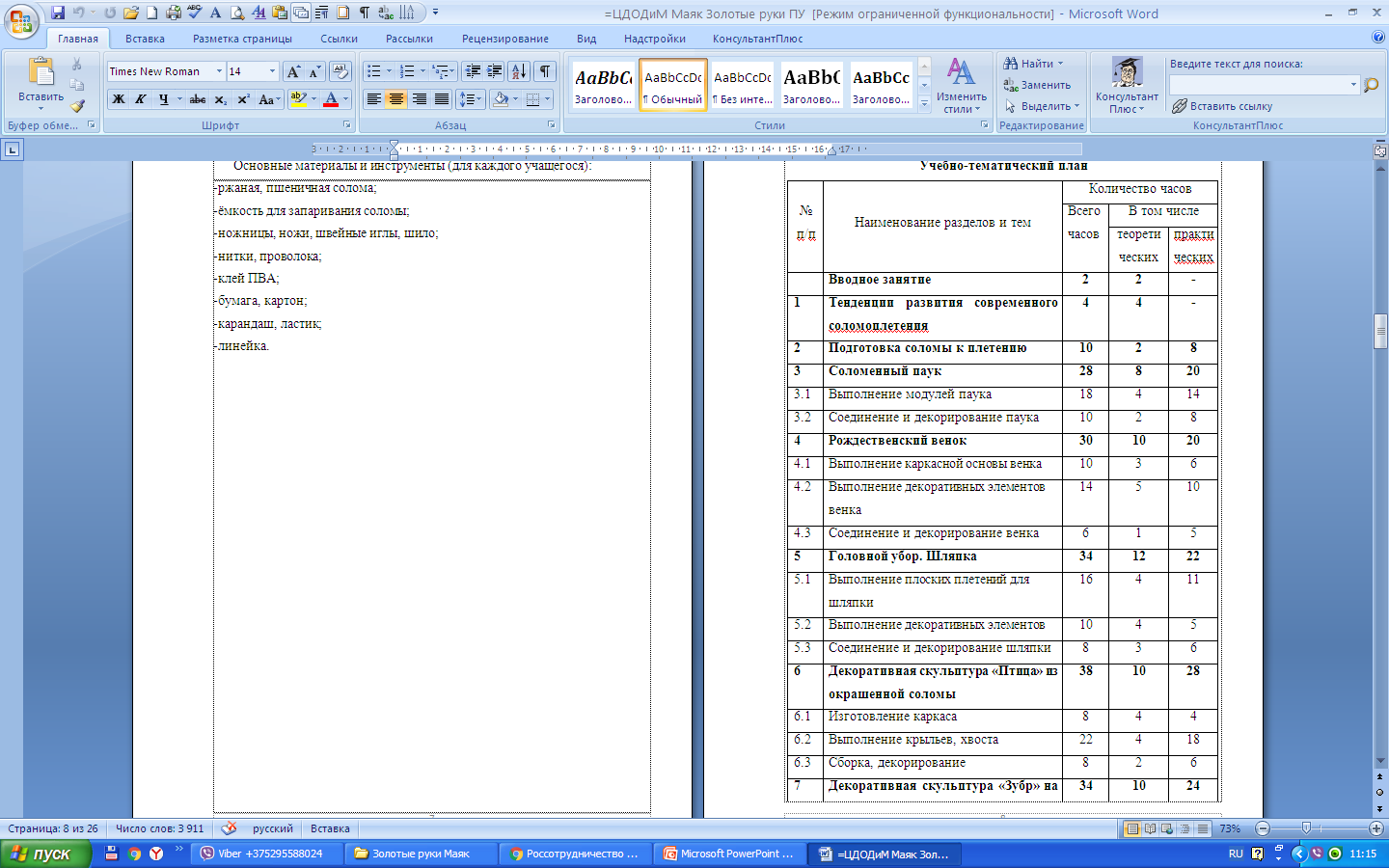 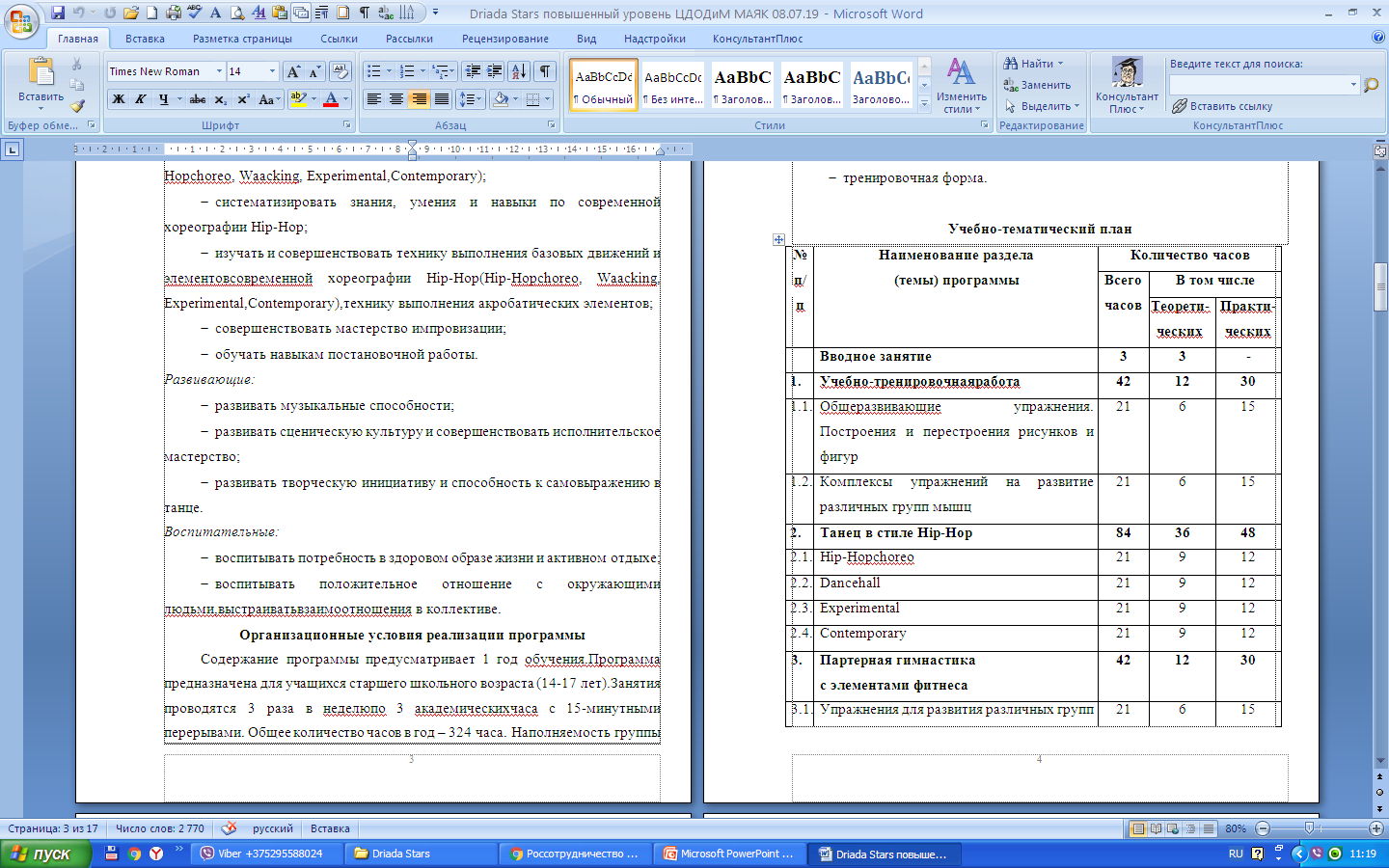 Структурный компонент программы объединения по интересам «Содержание»
ТИПИЧНЫЕ ОШИБКИ
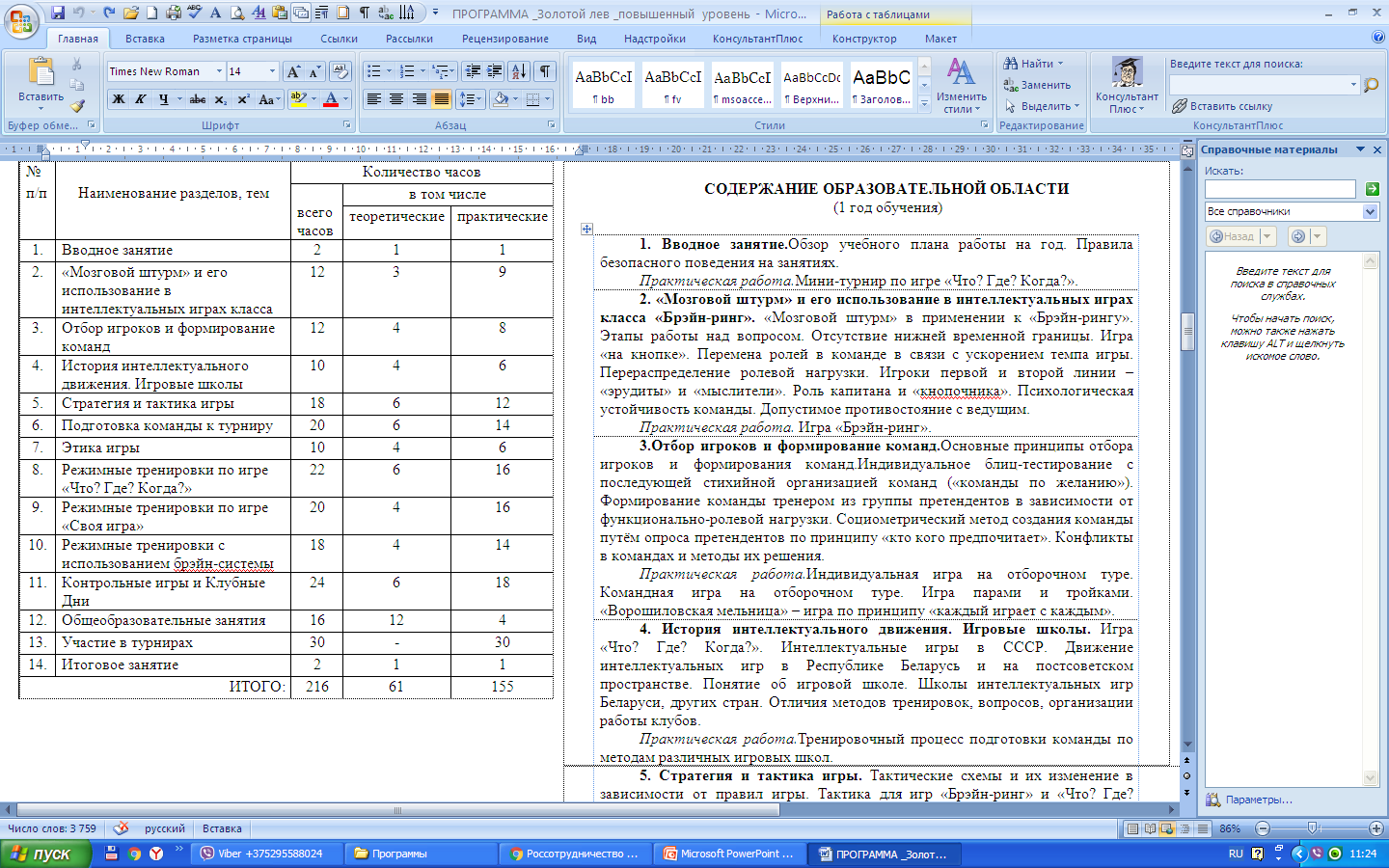 Базовый и повышенный уровень
изучения образовательной области, темы, учебного предмета или учебной дисциплины 
Статья 233 Кодекса
Республики Беларусь
об образовании
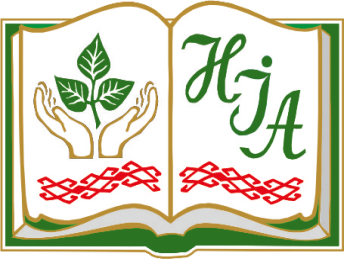 Структурный компонент программы объединения по интересам 
«Формы и методы реализации программы»
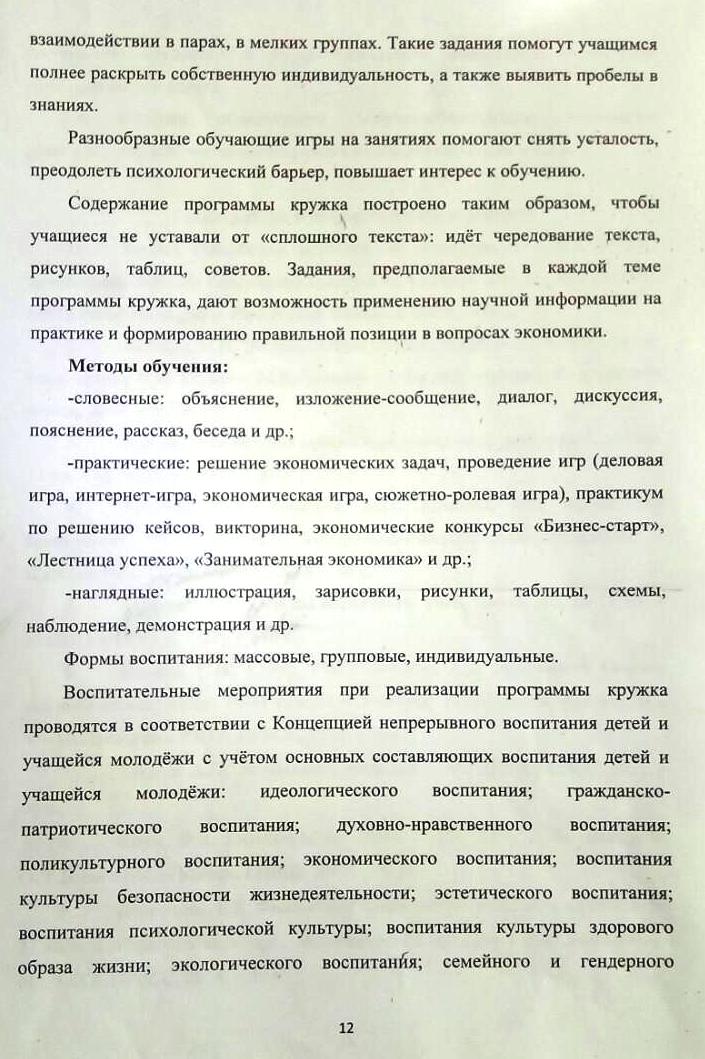 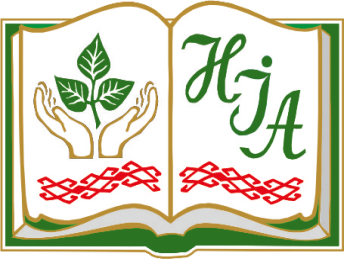 ТИПИЧНЫЕ ОШИБКИ
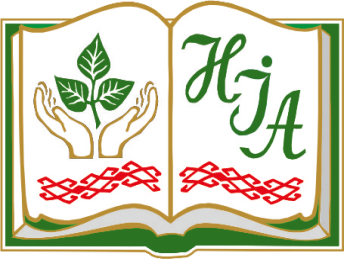 Смысловые (содержательные) ошибки существует в силу недостаточной работы с понятийным аппаратом.
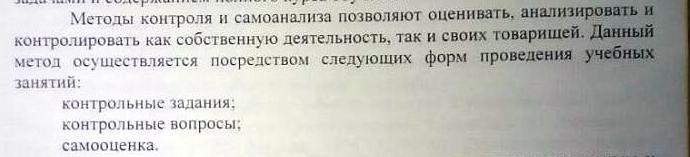 ТИПИЧНЫЕ ОШИБКИ
Структурный компонент программы объединения по интересам 
«Результаты обучения и формы аттестации учащихся»
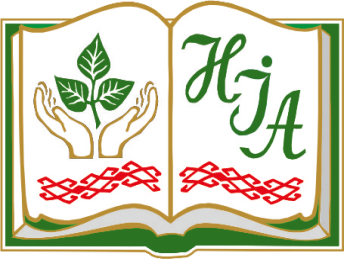 ТИПИЧНЫЕ ОШИБКИ
Структурный компонент программы объединения по интересам 
«Результаты обучения и формы аттестации учащихся»
Структурный компонент программы объединения по интересам 
«Результаты обучения и формы аттестации учащихся»
ТИПИЧНЫЕ ОШИБКИ
Структурный компонент программы объединения по интересам 
«Результаты обучения и формы аттестации учащихся»
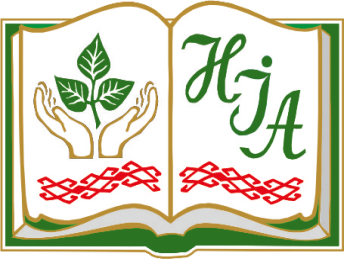 ТИПИЧНЫЕ ОШИБКИ
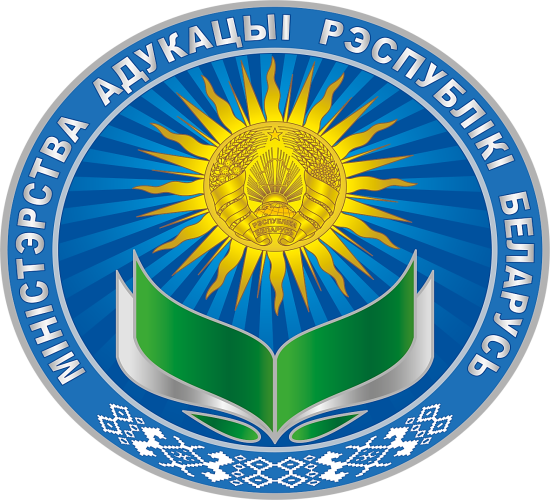 Научно-методическое учреждение «Национальный институт образования» Министерства образования Республики Беларусь
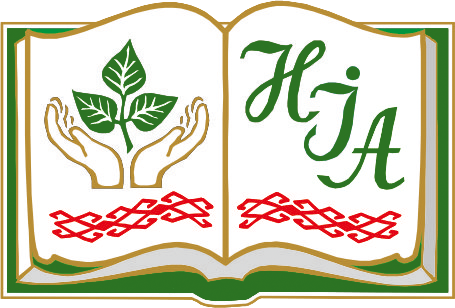 Сайт: www.adu.by
Электронная почта: info@adu.by 
Телефон: +375 17 200-59-09
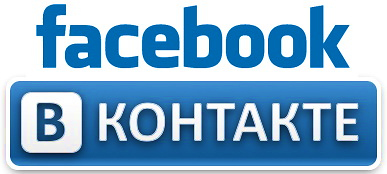 НАЦИОНАЛЬНЫЙ ИНСТИТУТ ОБРАЗОВАНИЯ   
г. Минск,   Республика Беларусь